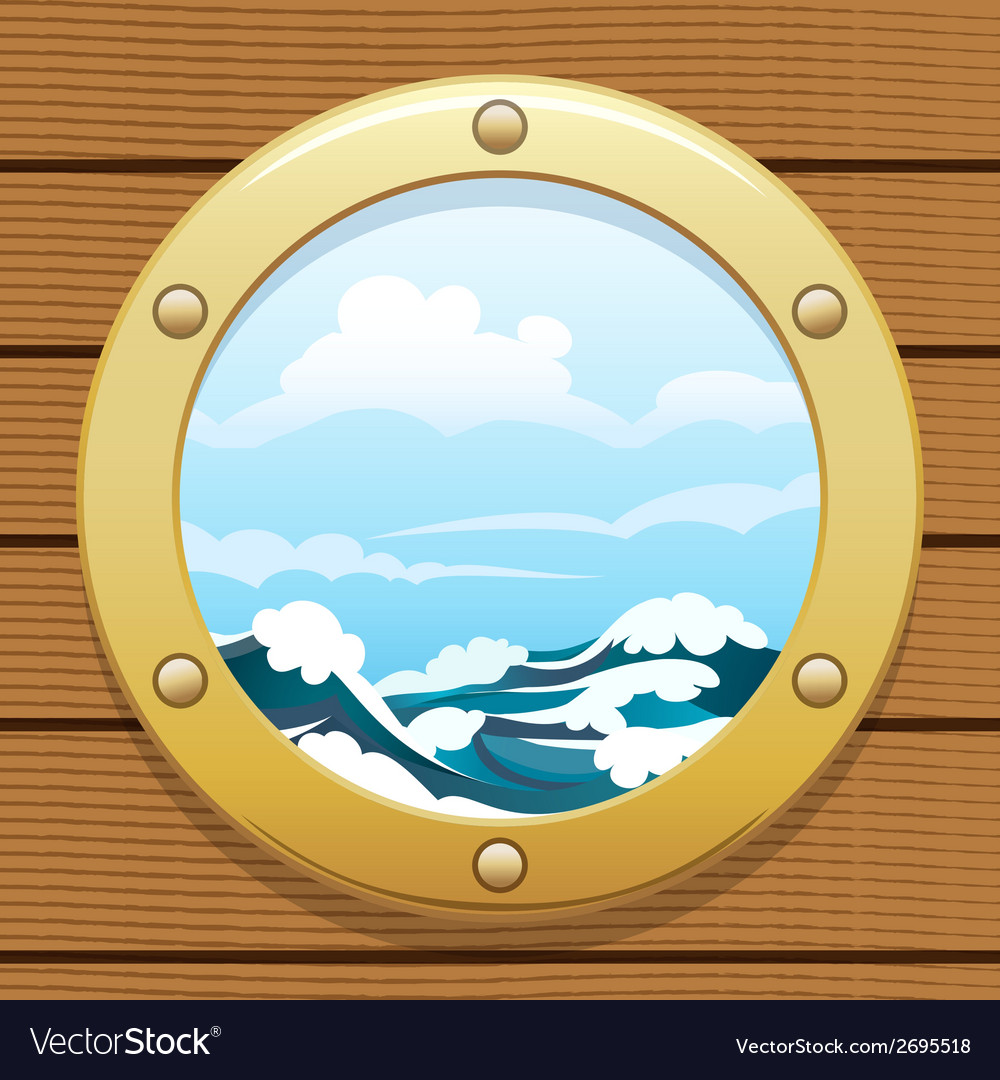 Серия дидактических игр«По волнам, по морям» 
для детей дошкольного возраста, разработанная 
в рамках взаимодействия в судостроительном кластере 
Сормовского района
 г. Н. Новгорода
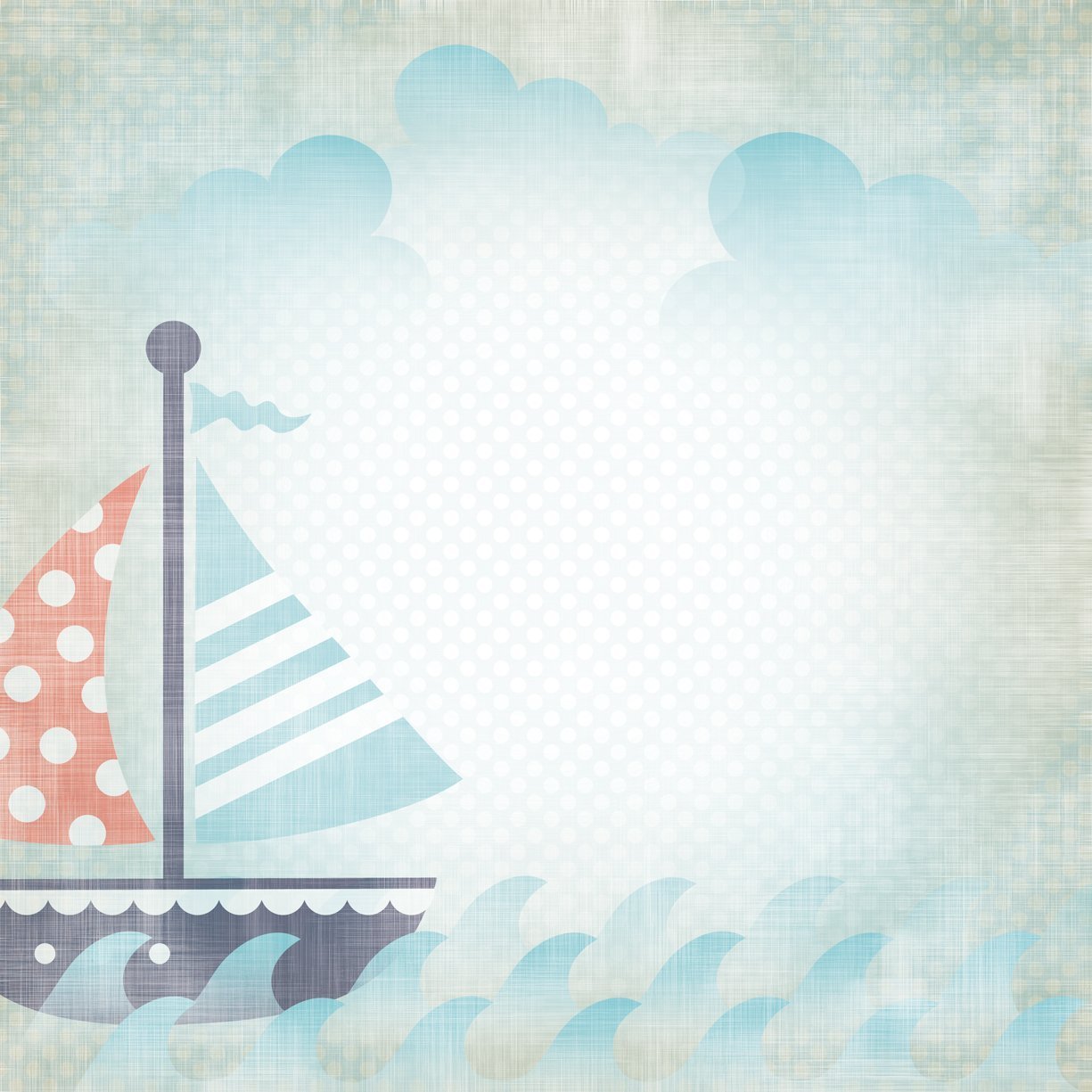 Дидактическая игра «Найди пару»
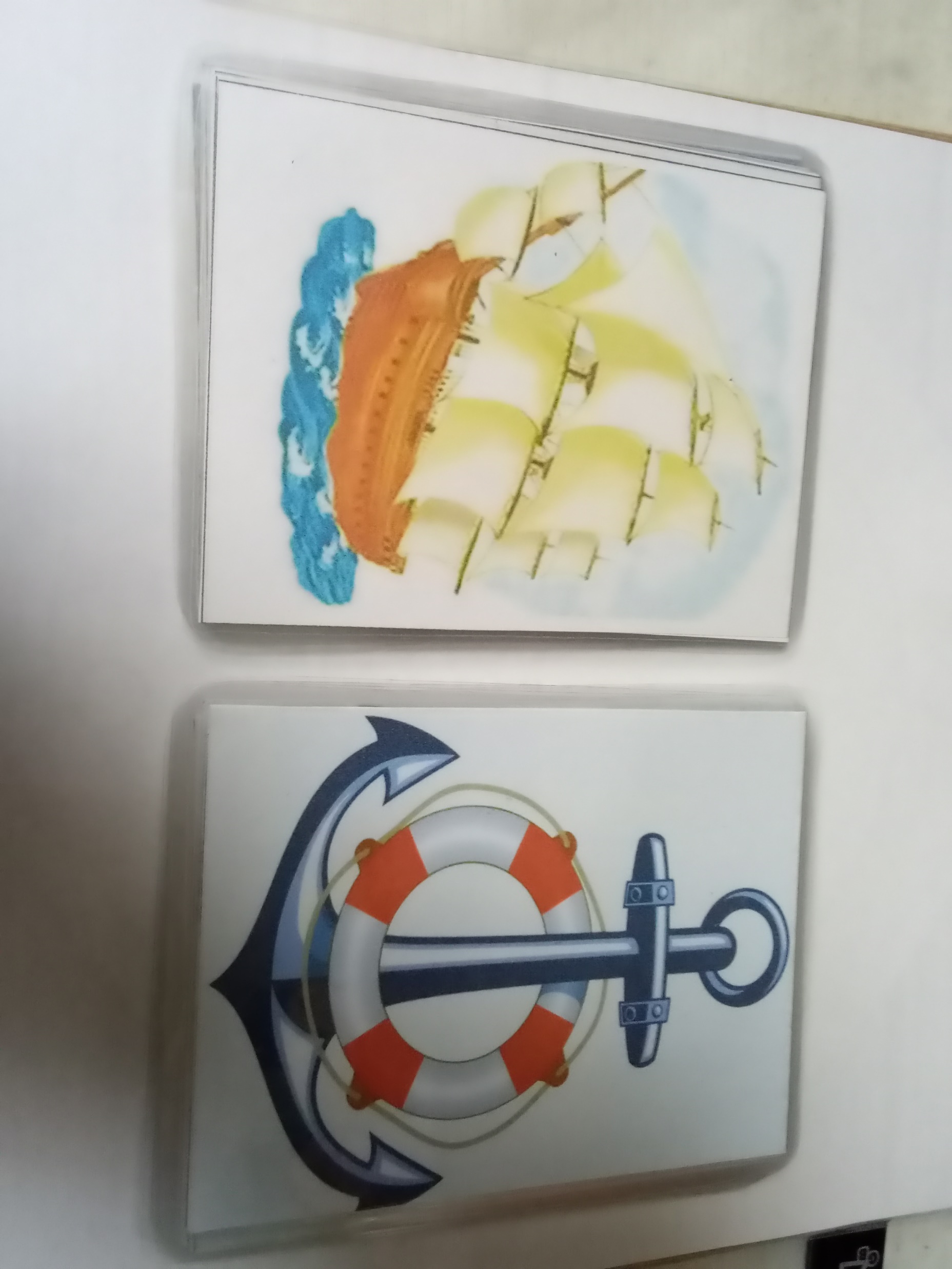 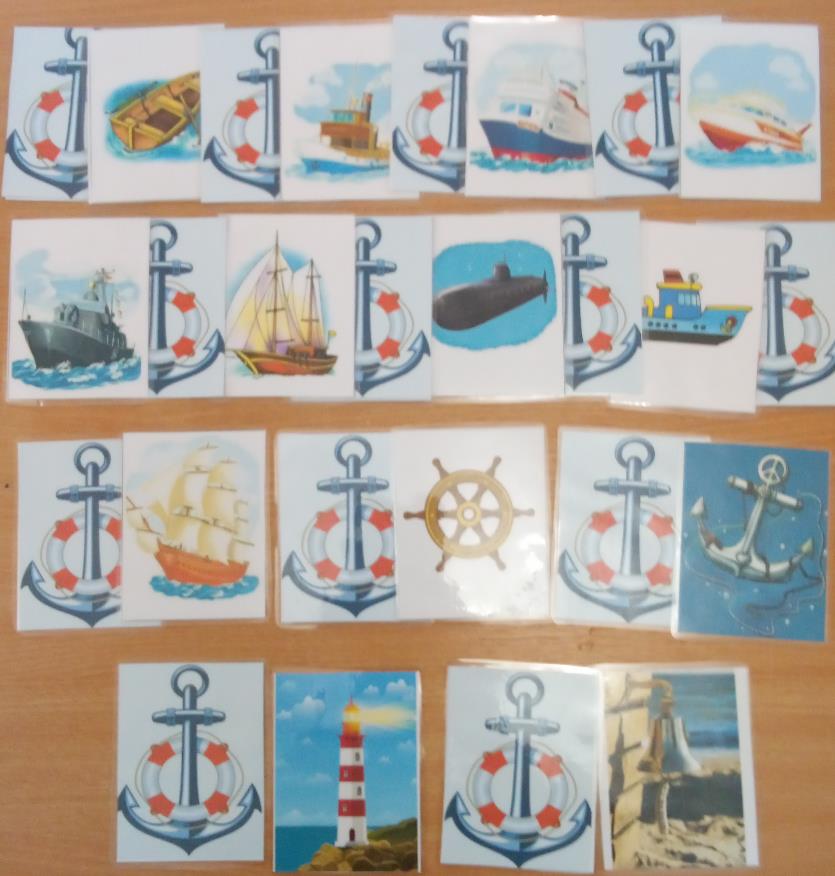 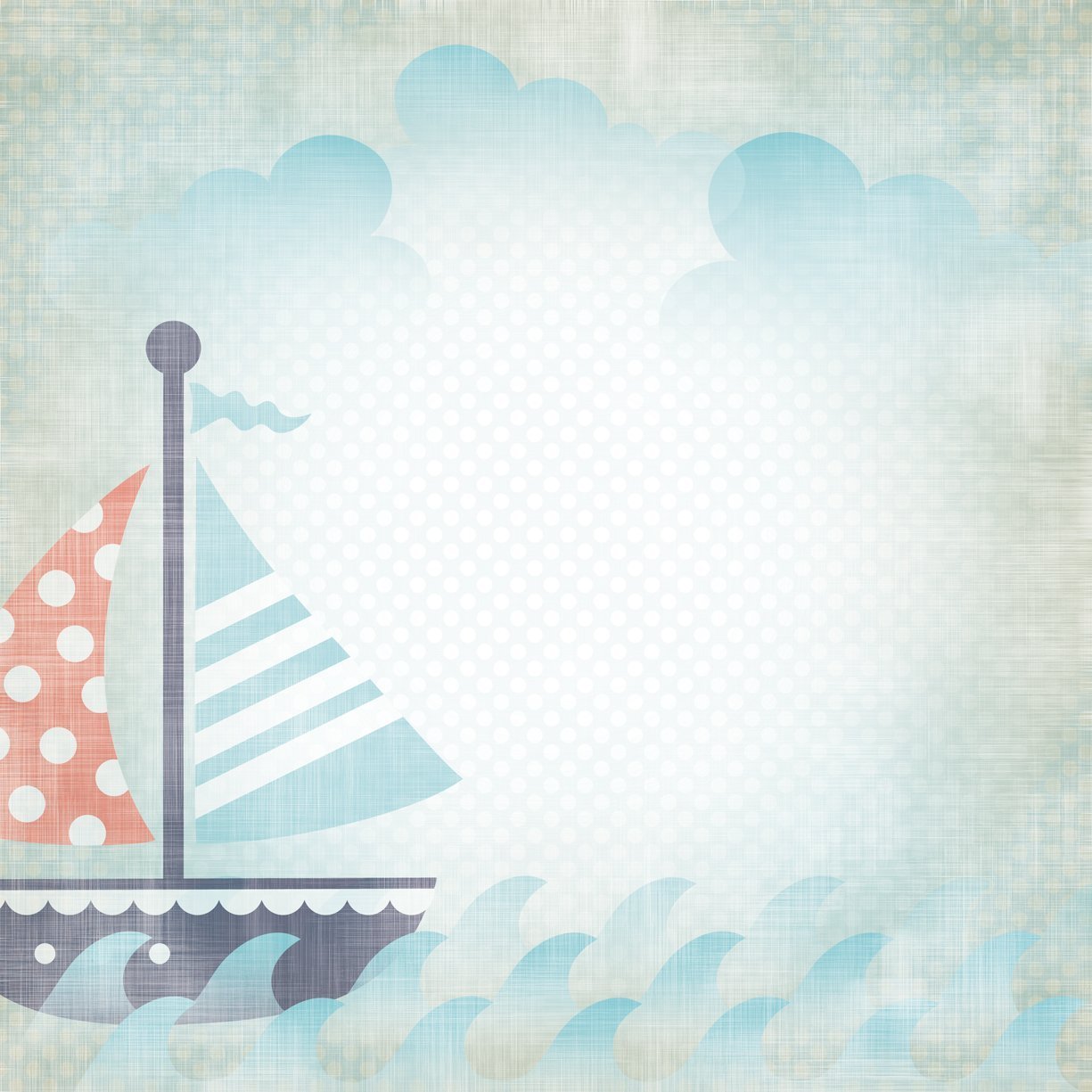 Дидактическая игра «Три в ряд»
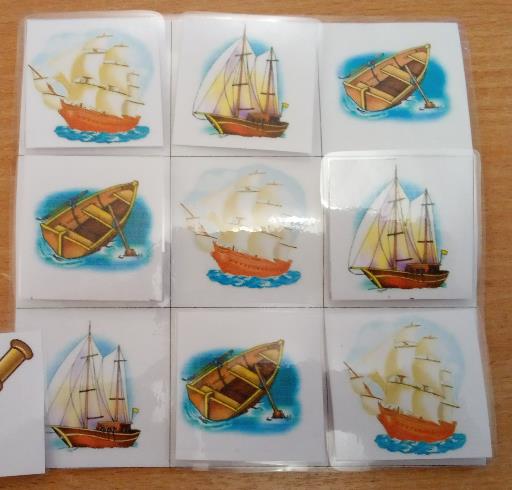 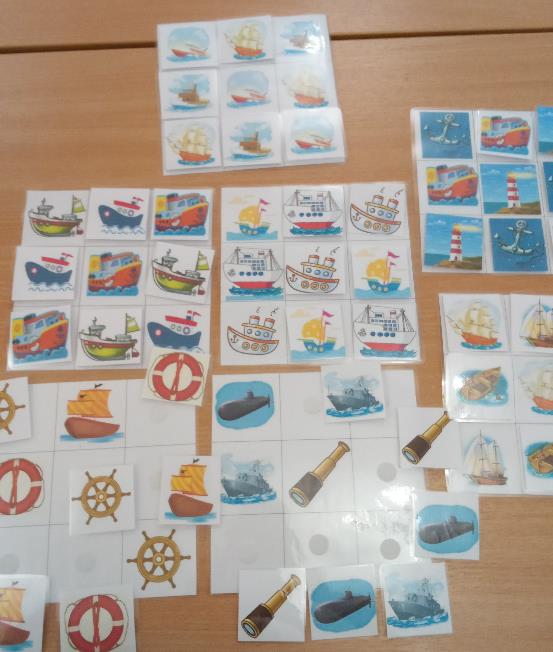 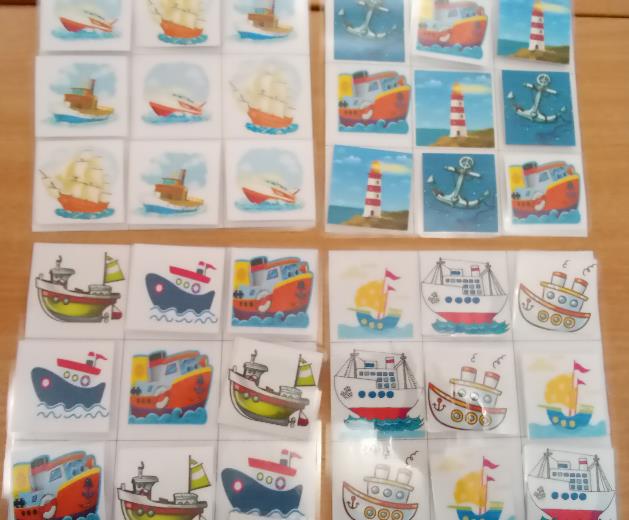 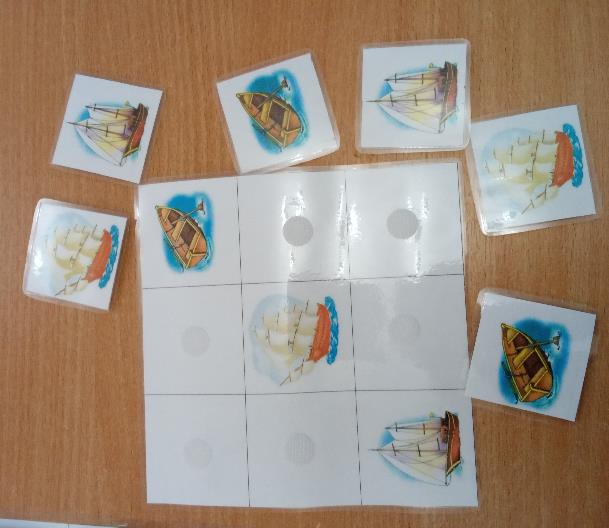 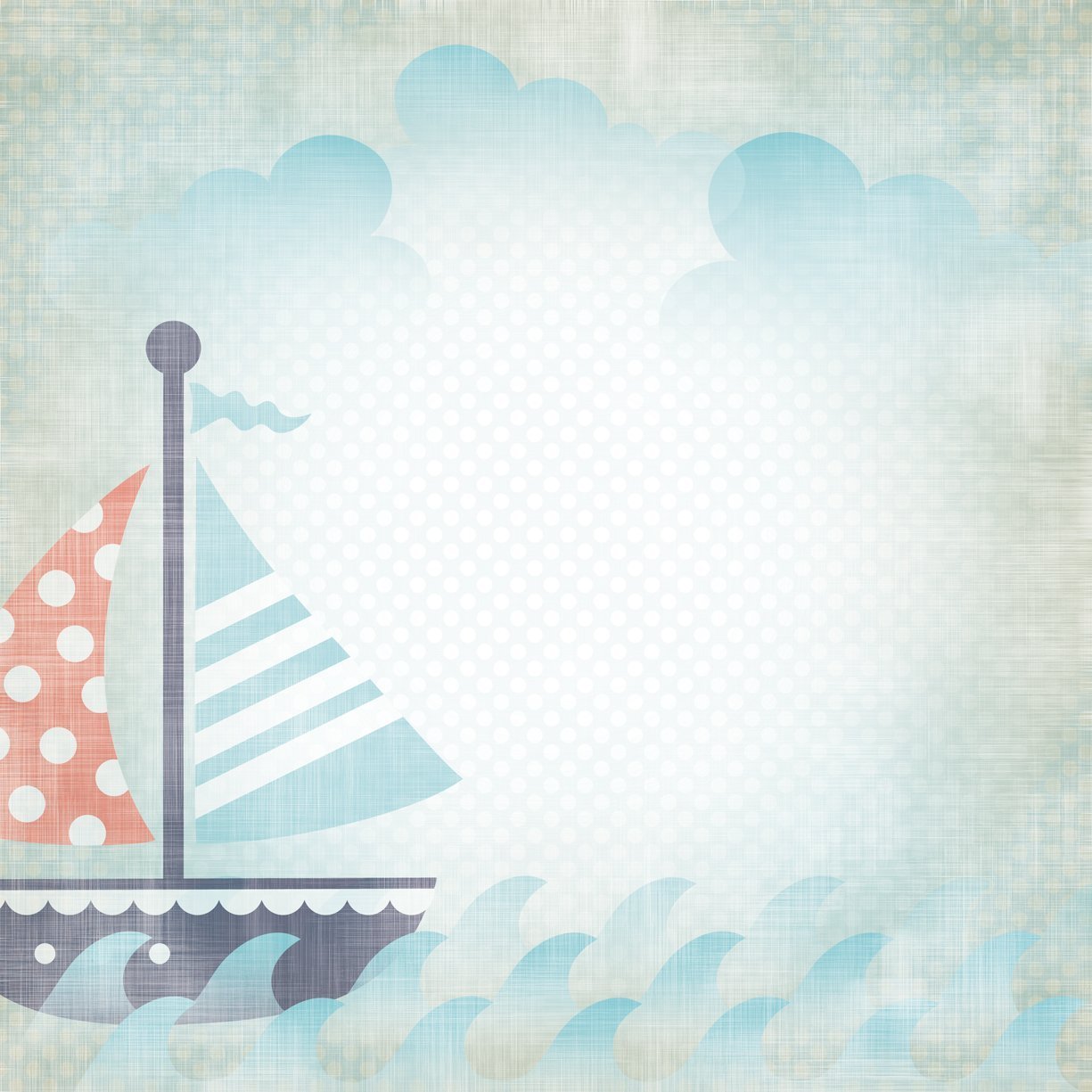 Дидактическая игра «Часть и целое»
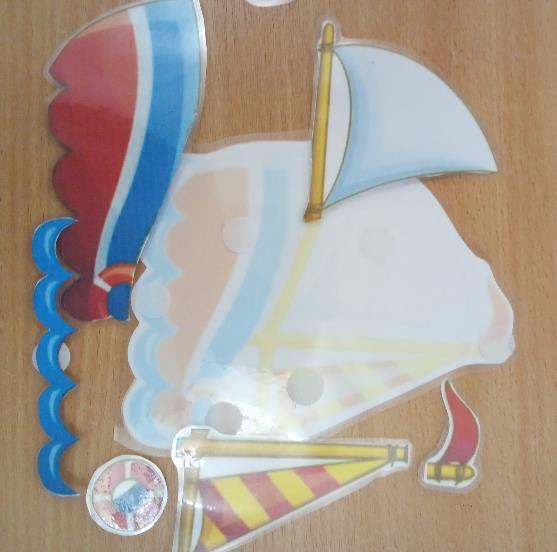 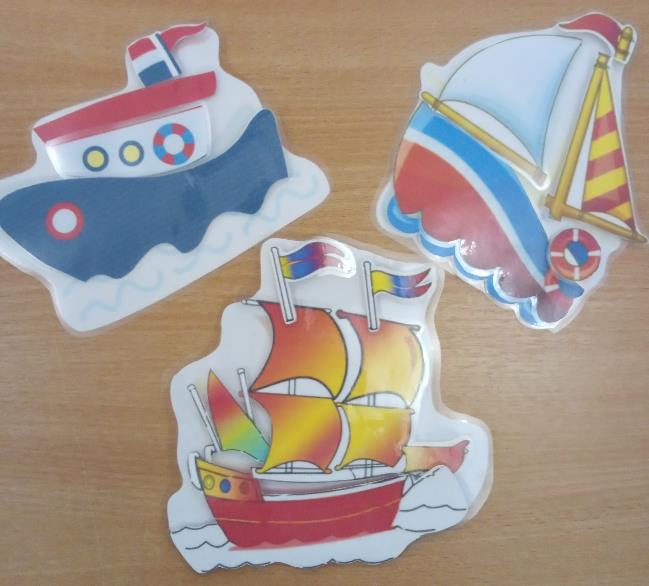 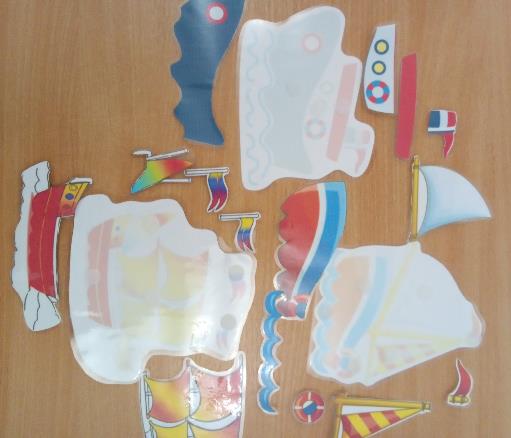 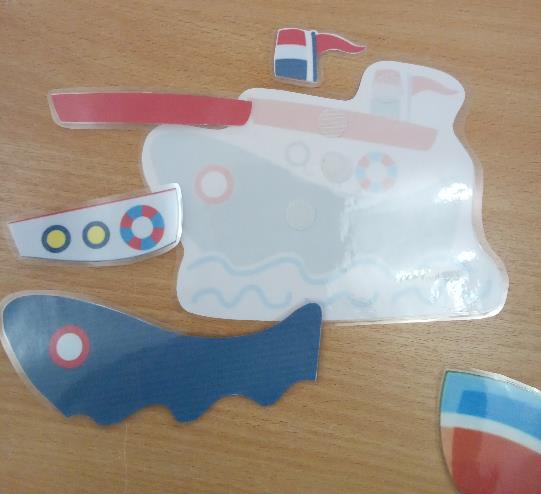